Does it Live in Utah?
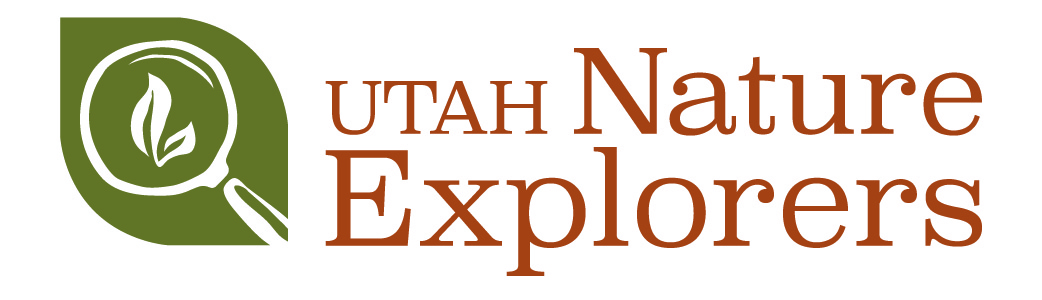 Welcome Aboard!
Hi there, Utah Nature Explorers!  Today, we are going to test your knowledge of which trees and birds are native to Utah, and which are not. 

We use the word ‘native’ to describe a plant or an animal that is naturally living in Utah, and ‘non-native’ to describe a plant or animal that was introduced to Utah, usually by people.
Instructions
Each of the following slides will have the name and picture of a bird or tree. 

You will need to decide whether or not this bird or tree is native to Utah. If you think that the bird or tree IS native to Utah, then you should make a big ‘U’ with your arms. If you think it is NOT native to Utah, make a big ‘X’ with your arms. 

When everyone has made a decision, your teacher will reveal the answer! 

If you are keeping points, each slide is worth 10 points. That means there are 170 points available! 

Have fun!
Quaking Aspen Tree
YES!
Eurasian Collared Dove
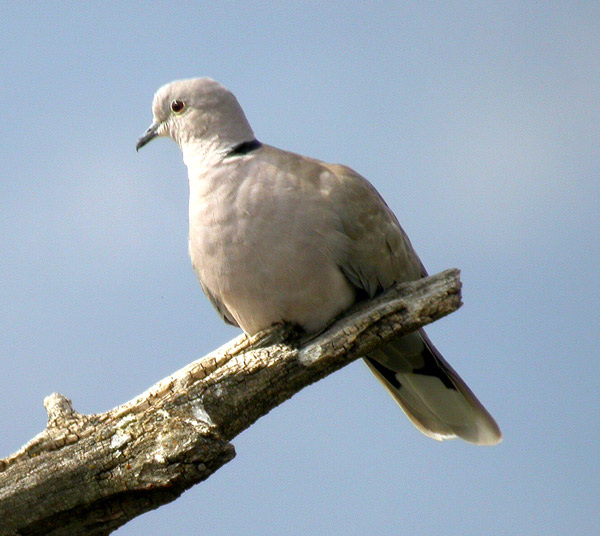 NO!
Mallard Duck
YES!
Juniper Tree
YES!
Tamarisk or Salt Cedar
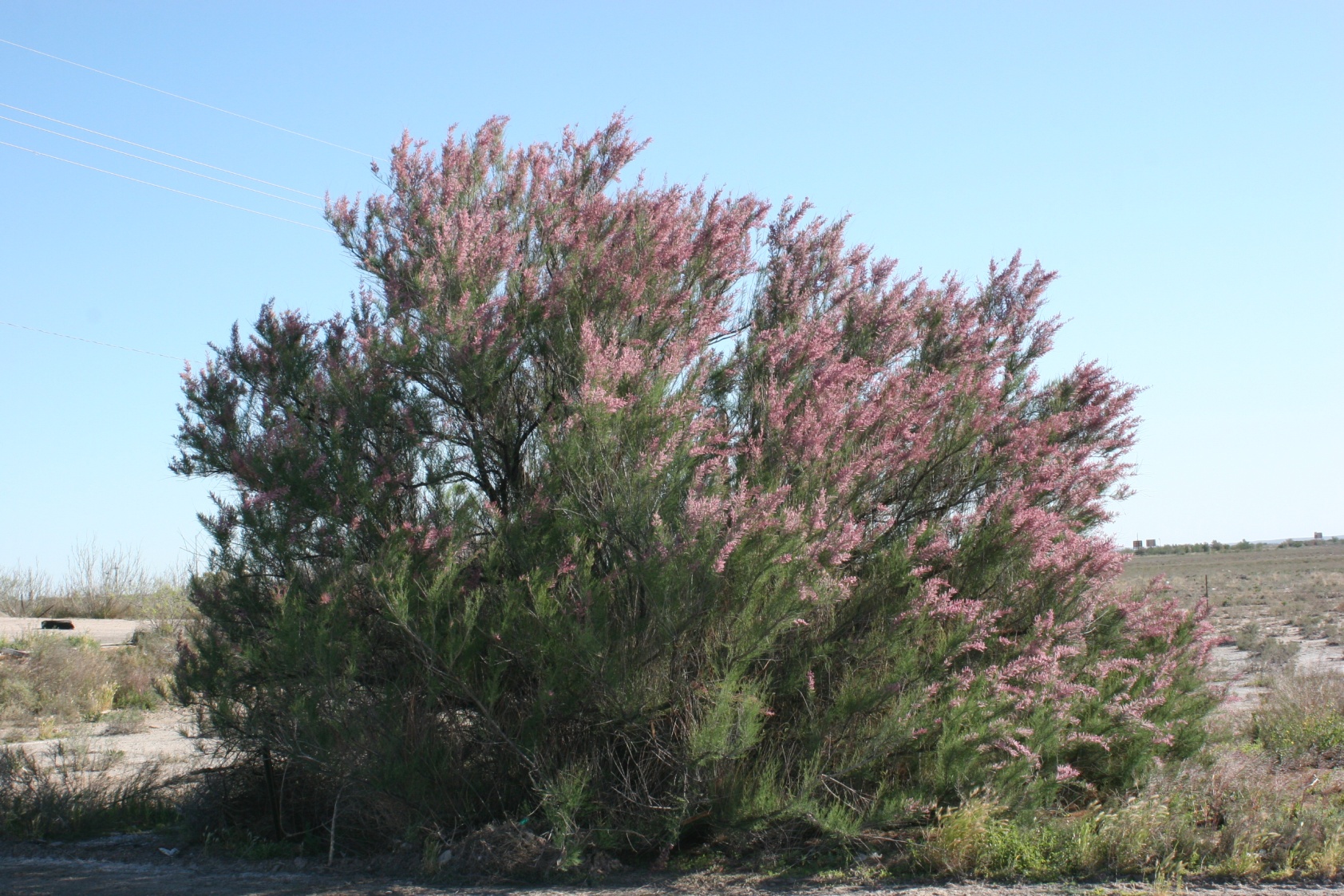 NO!
Bald Eagle
YES!
Great Blue Heron
YES!
Crack Willow Tree
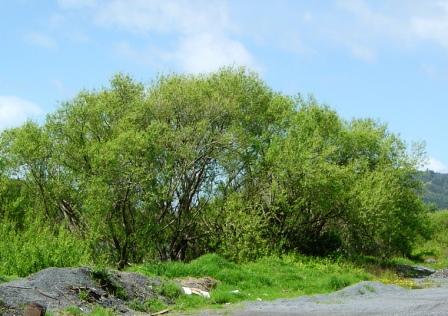 NO!
Colorado Blue Spruce
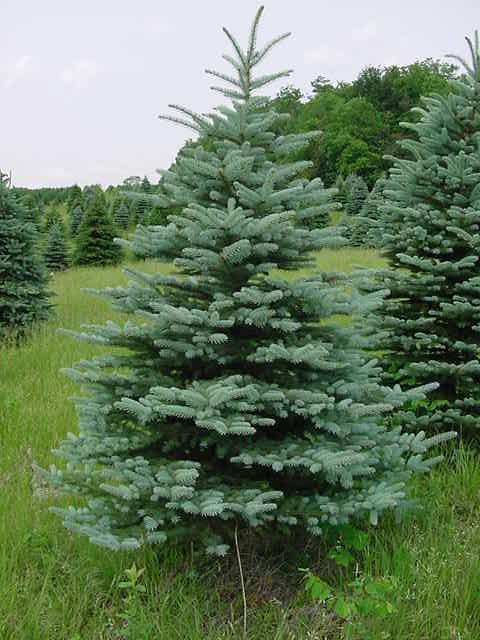 YES!
Lodgepole Pine Tree
YES!
House Finch
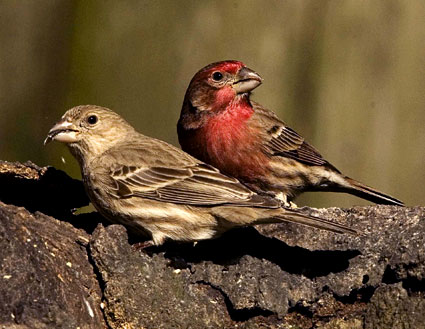 NO!
Mountain Bluebird
YES!
Belted Kingfisher
YES!
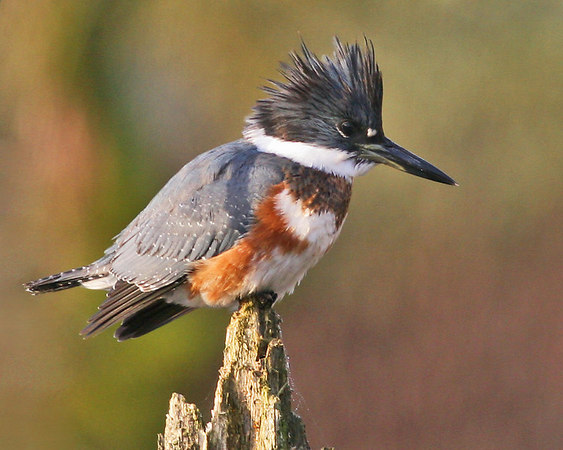 Douglas-fir Tree
YES!
Fremont Cottonwood Tree
YES!
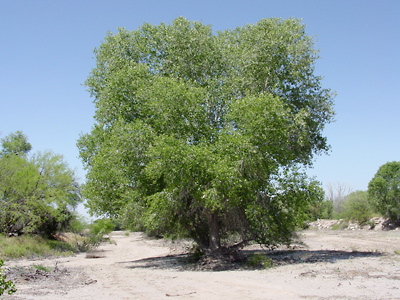 Red-Winged Blackbird
YES!
European Starling
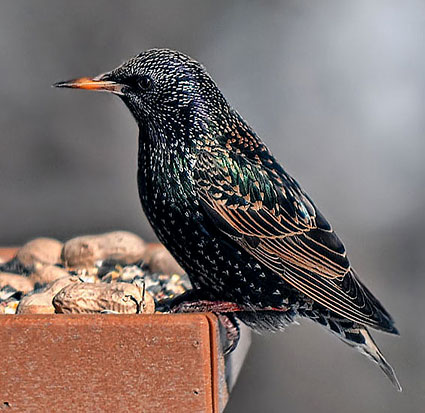 NO!
Limber Pine
YES!
See you later…
How did you do? Did you learn a lot about the birds and trees of Utah?  We sure hope so!

	We had a great time learning with you today. Hope to see you again soon!
	Sincerely,
	The Utah Nature Explorers Team
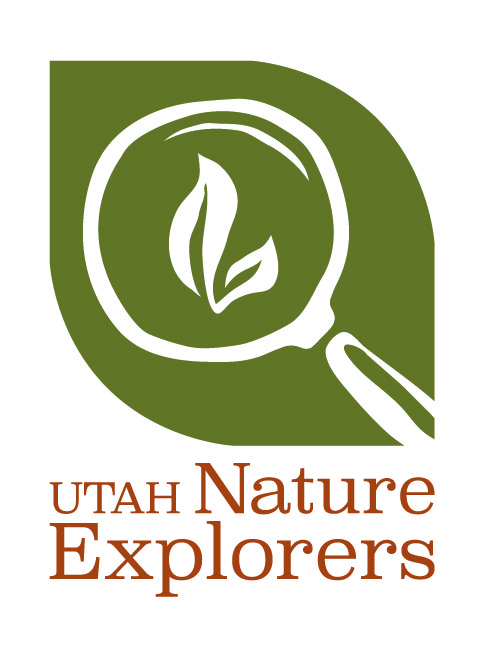 Picture Citations
The following websites were used in the development of this slideshow.  

https://extension.usu.edu/utahmasternaturalist/htm/learn/resources 
www.utahbirds.org  
essmextension.tamu.edu  
www.forestviewtreefarms.com 
www.allaboutbirds.org 
www.hanoverconservancy.org